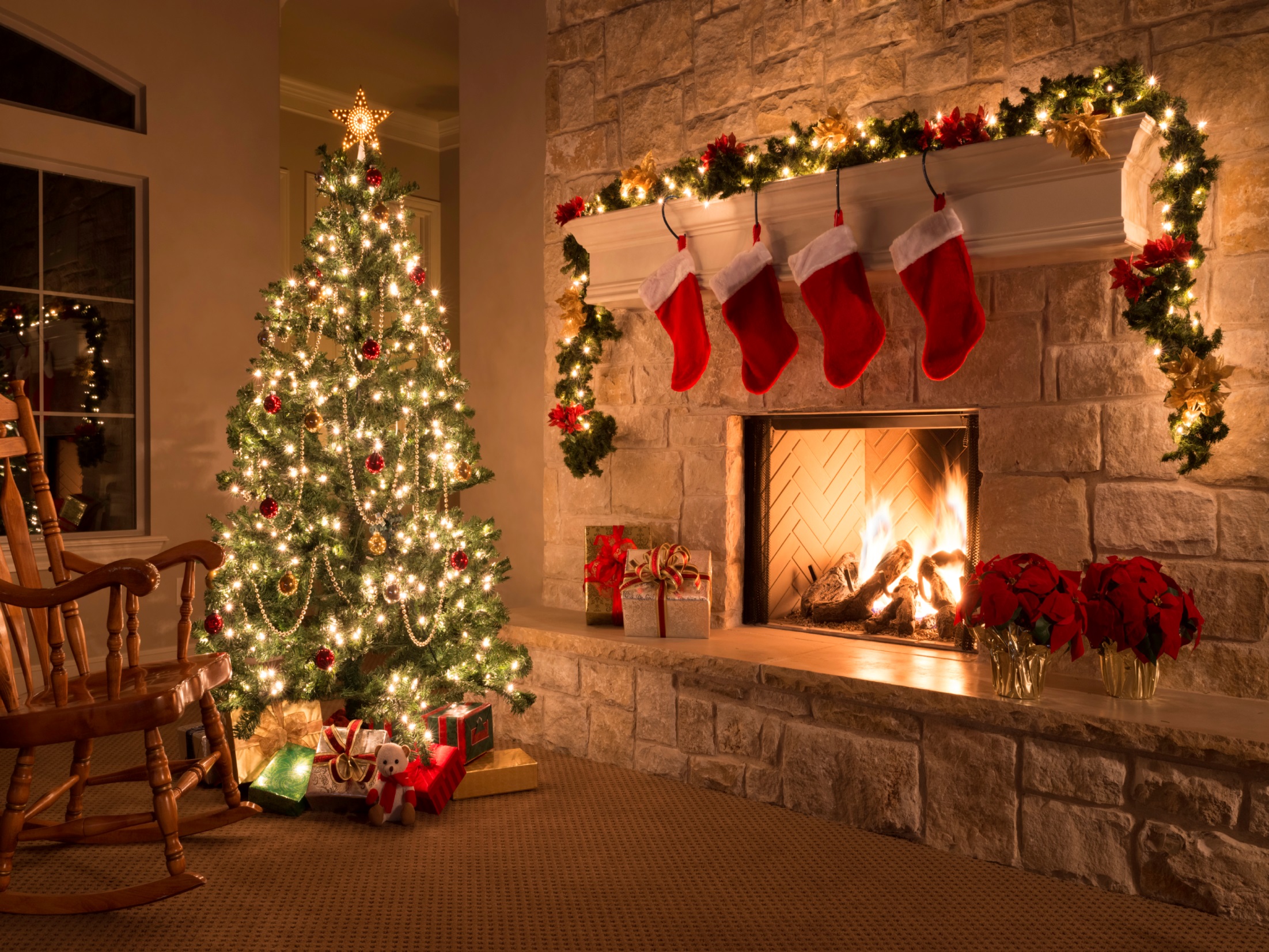 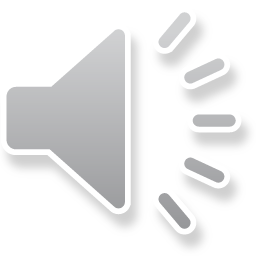 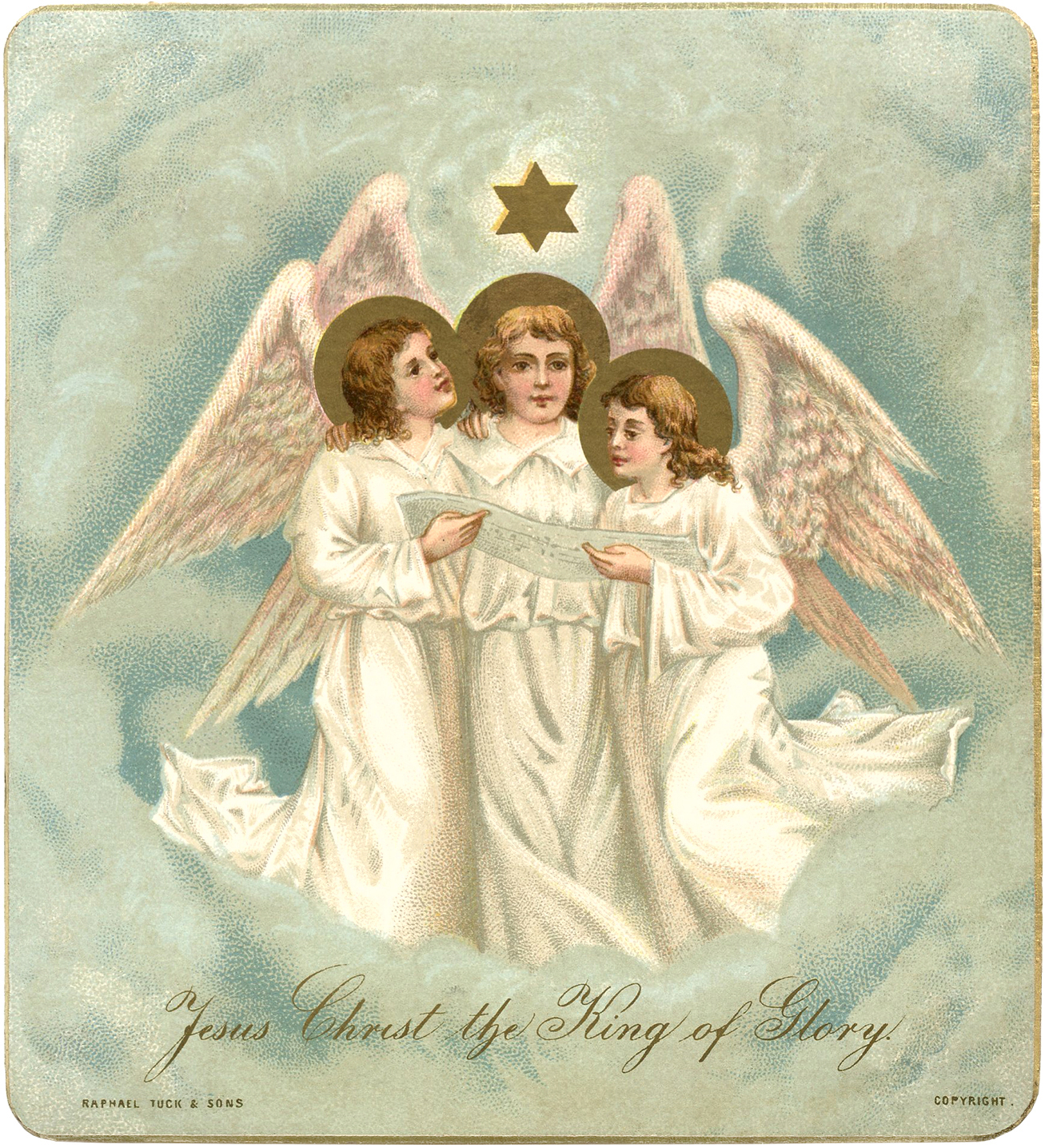 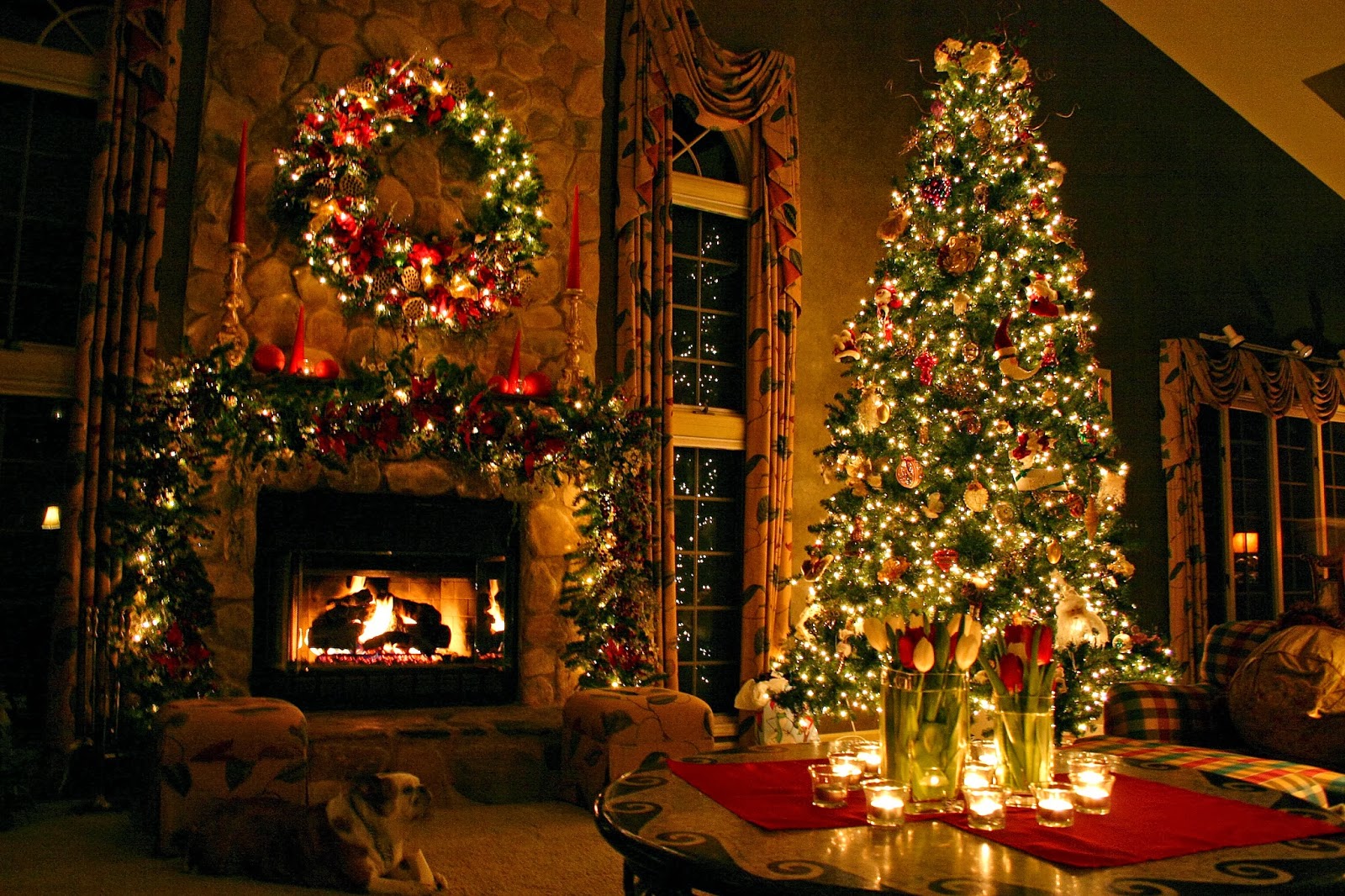 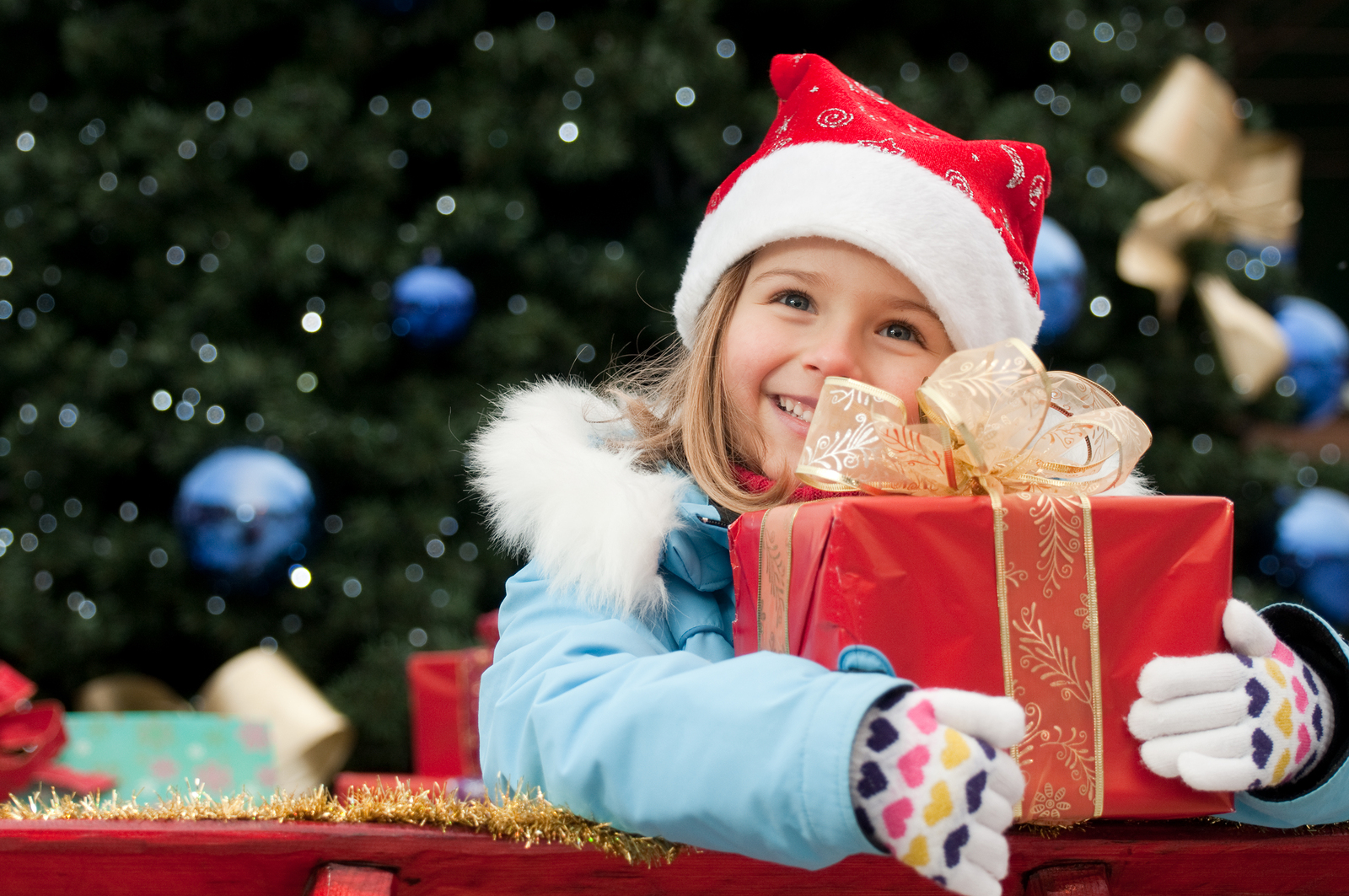 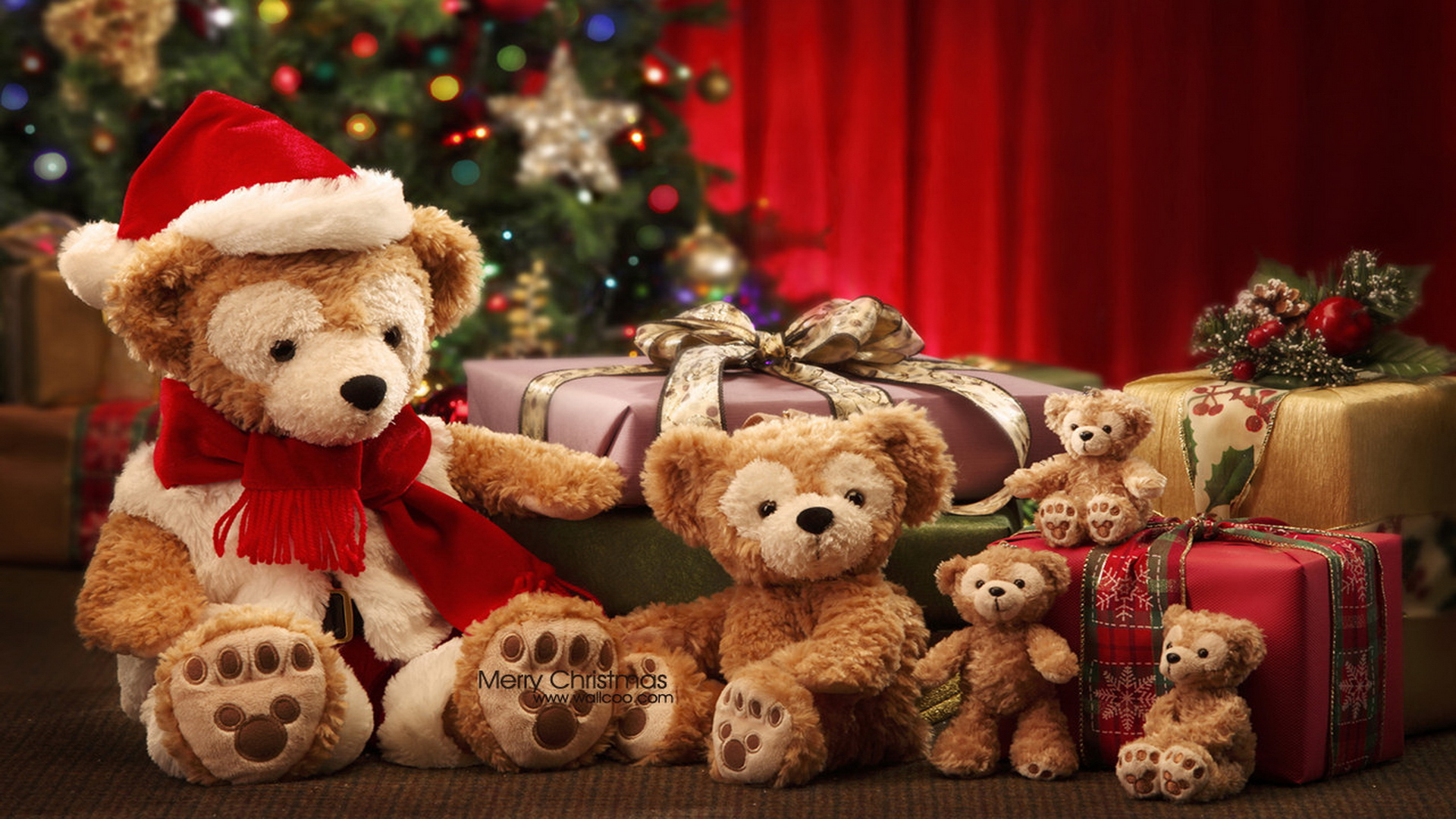 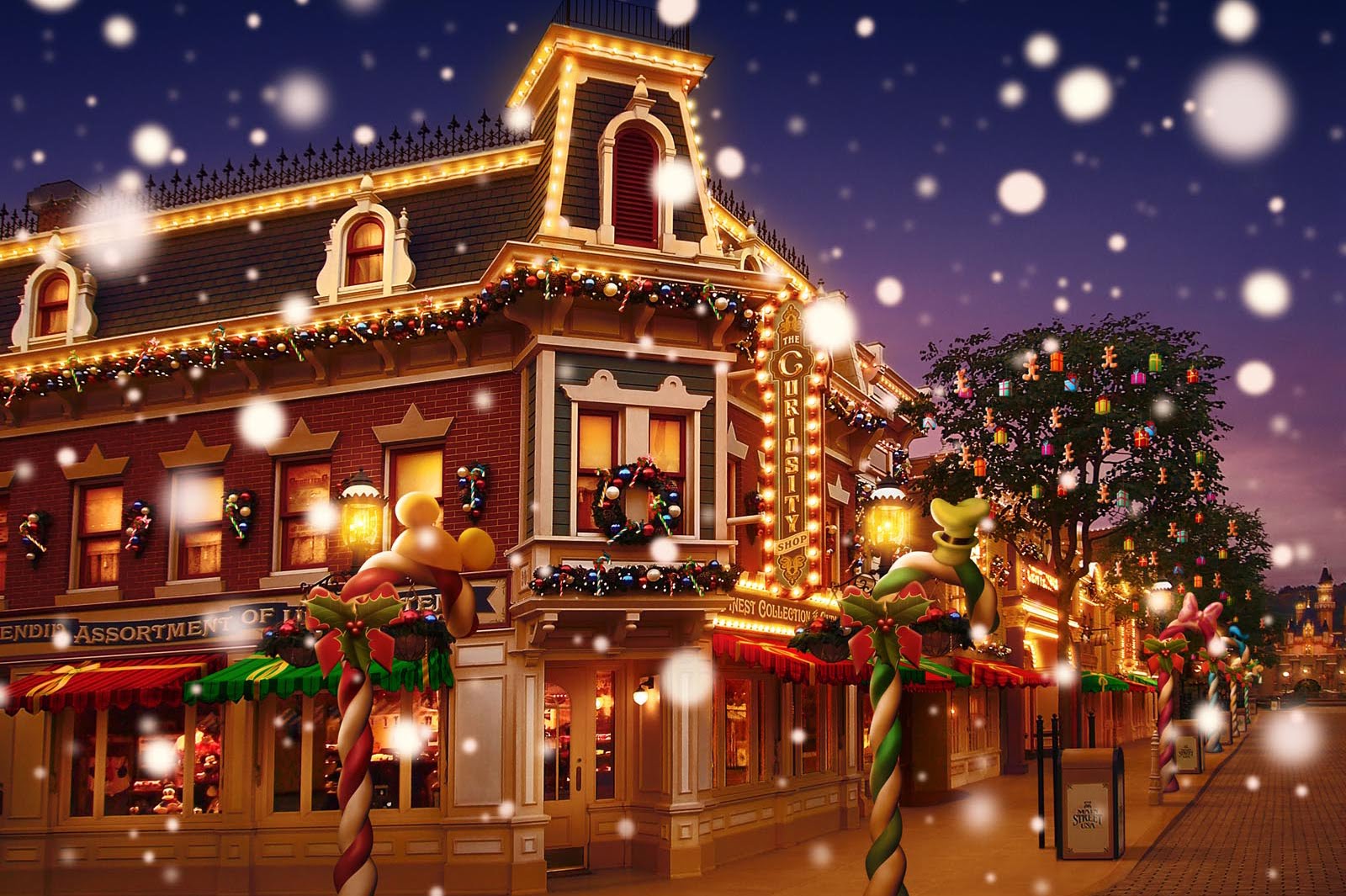 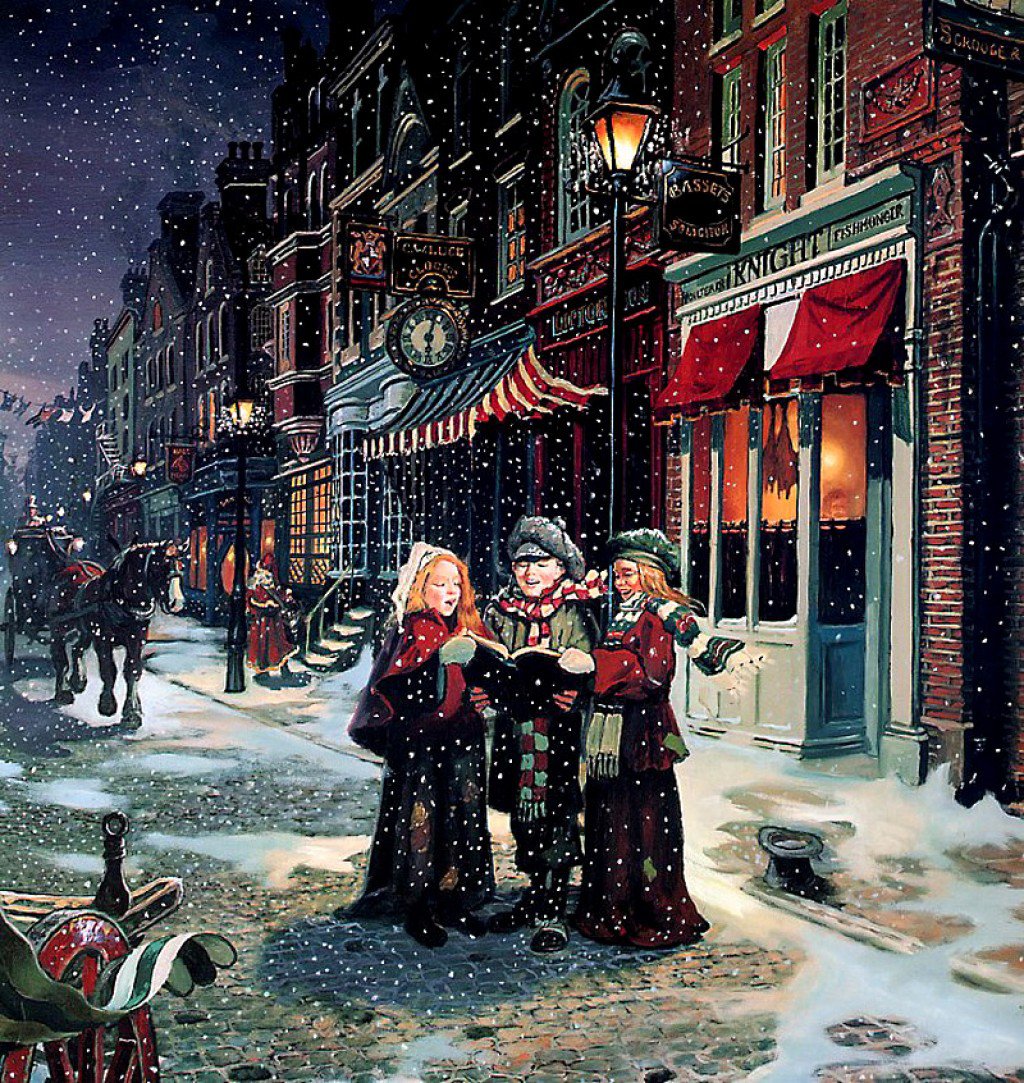 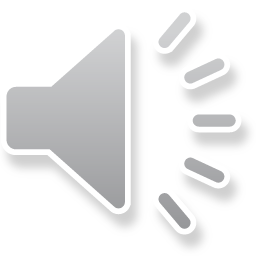 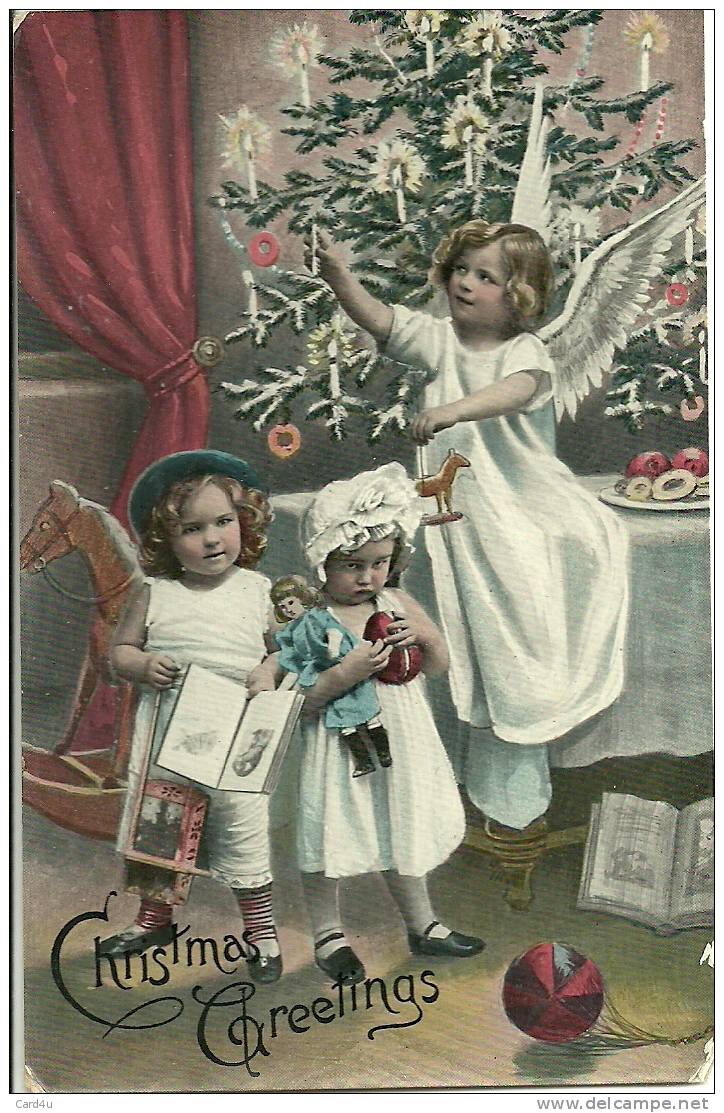 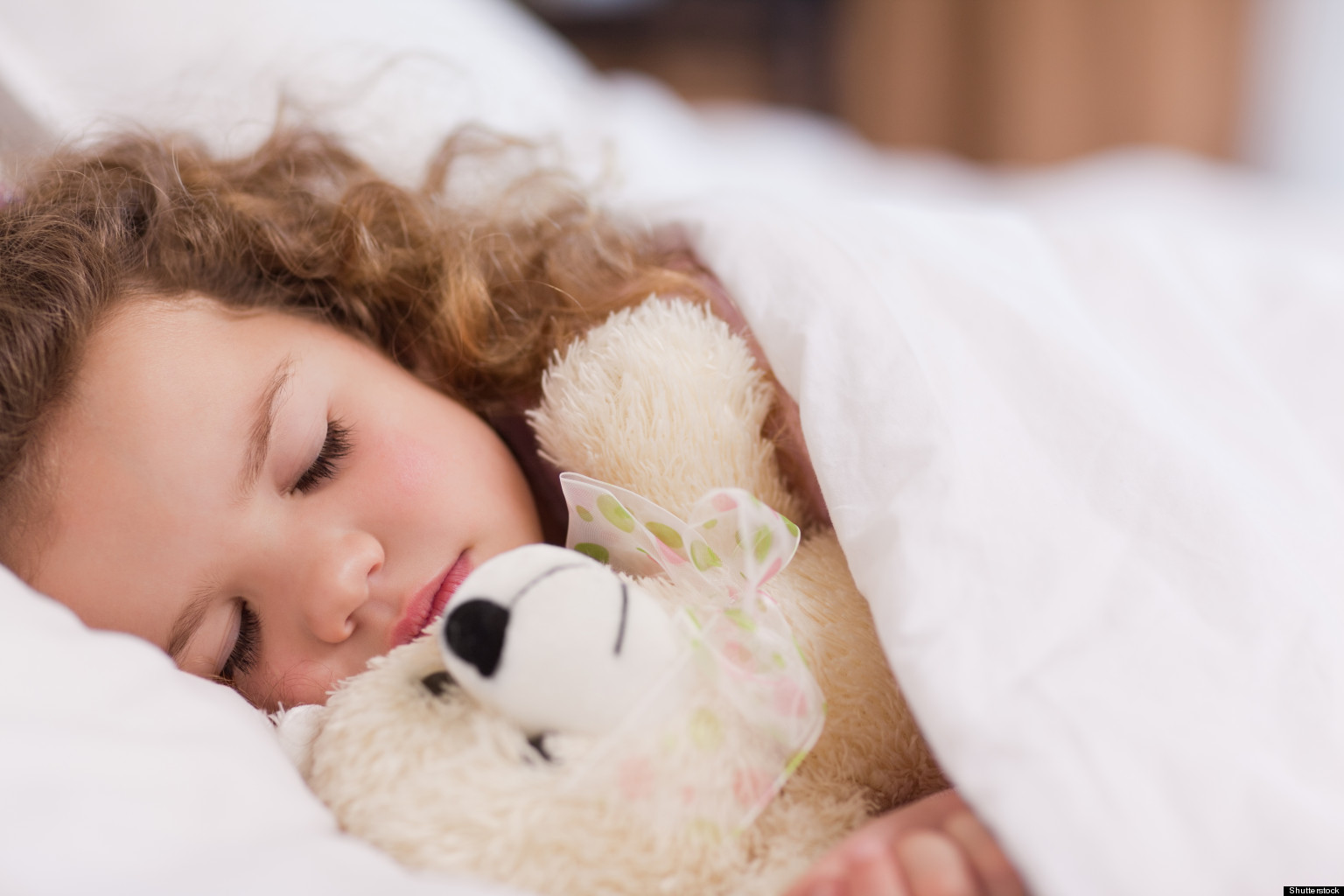 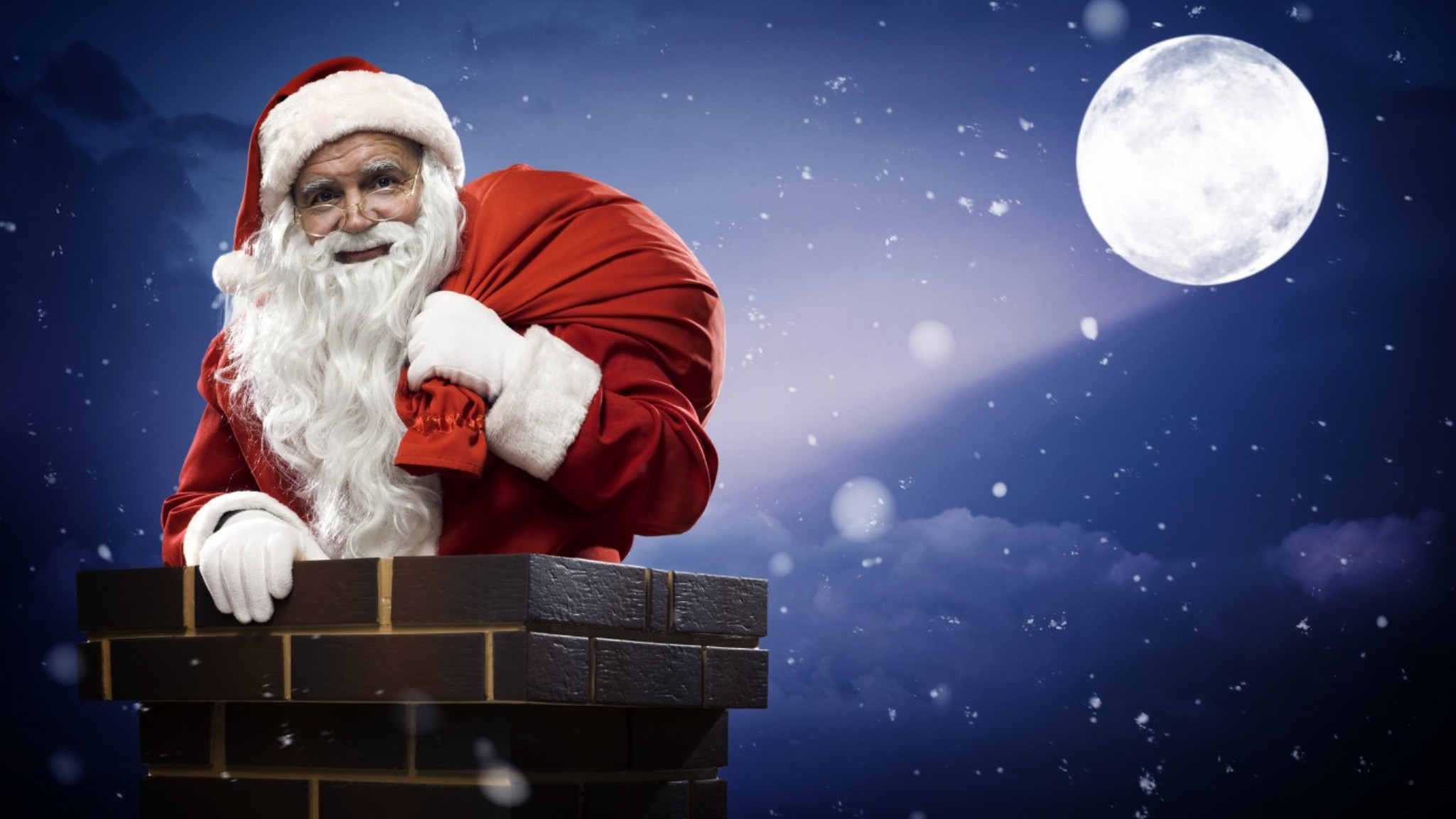 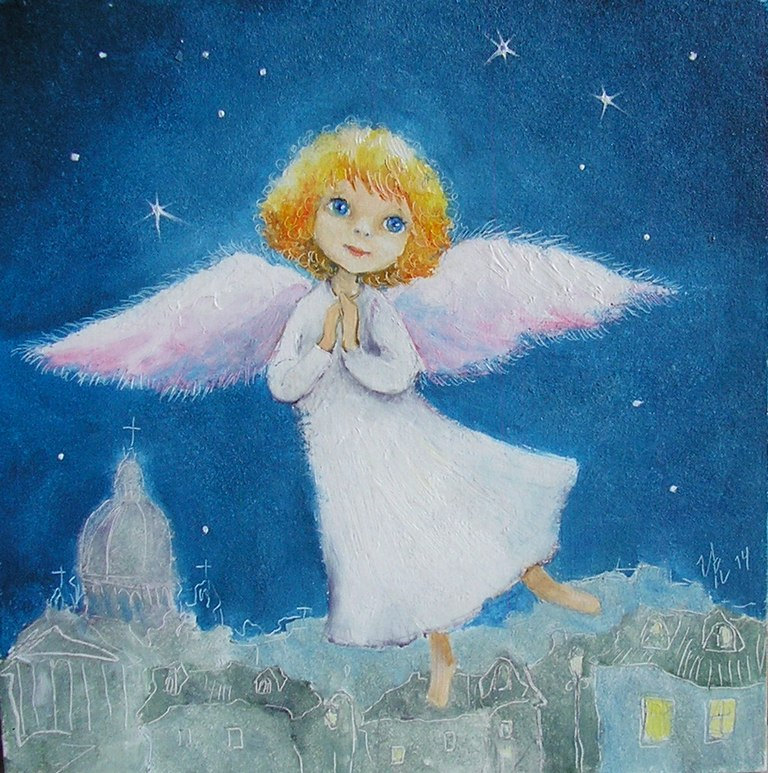 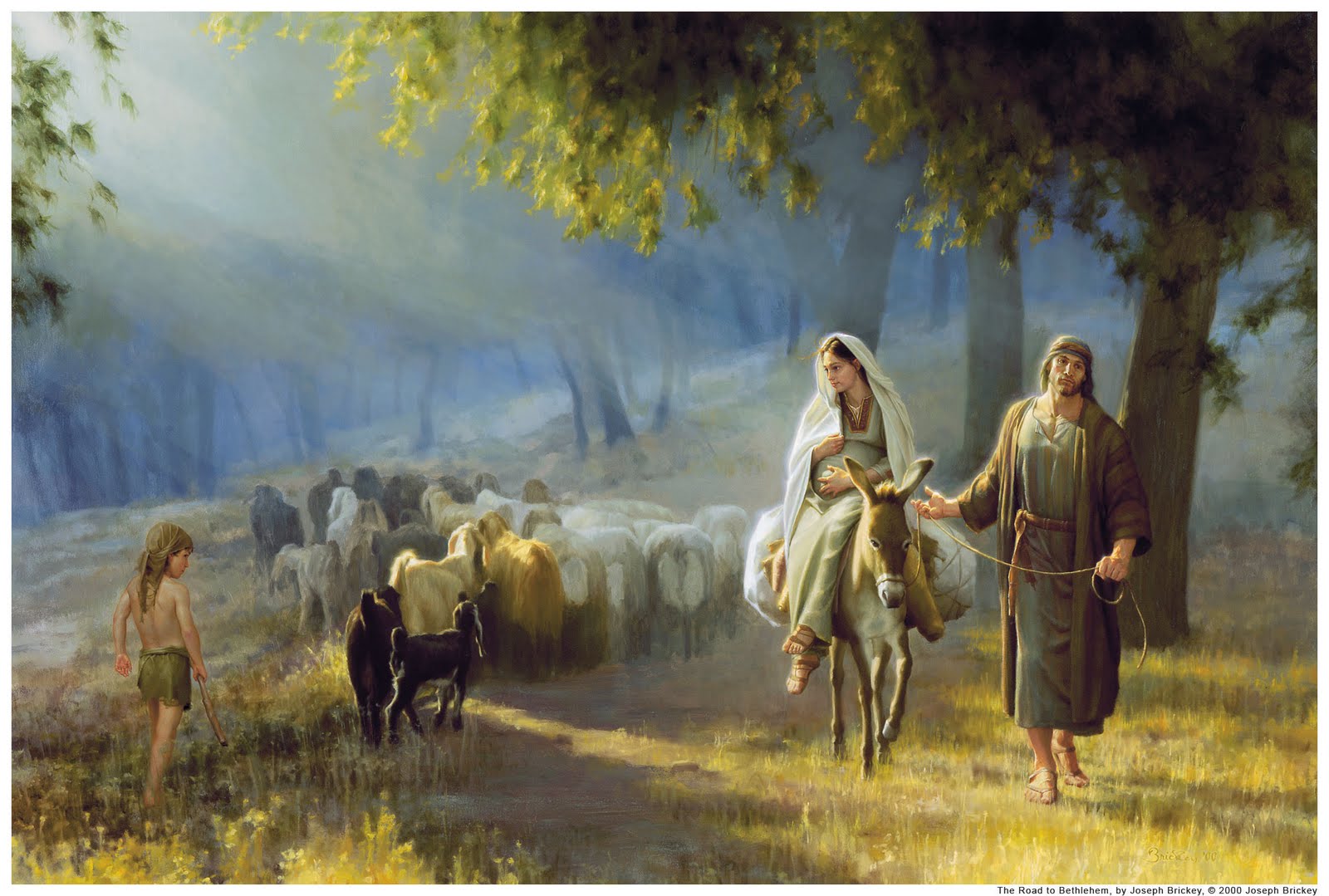 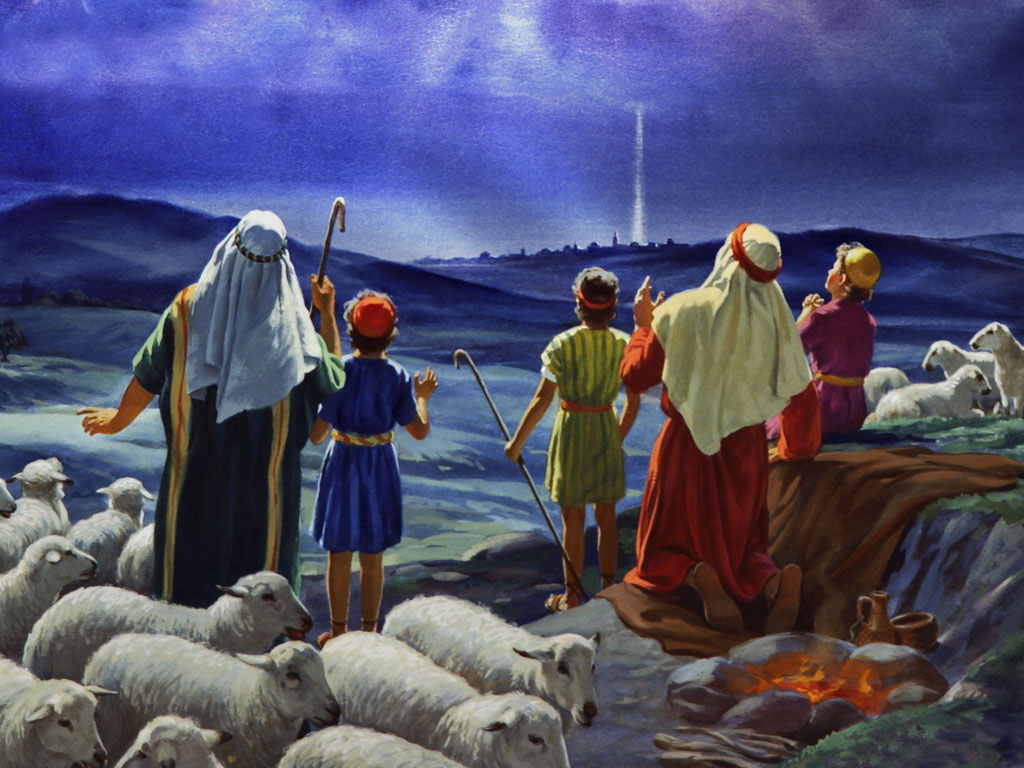 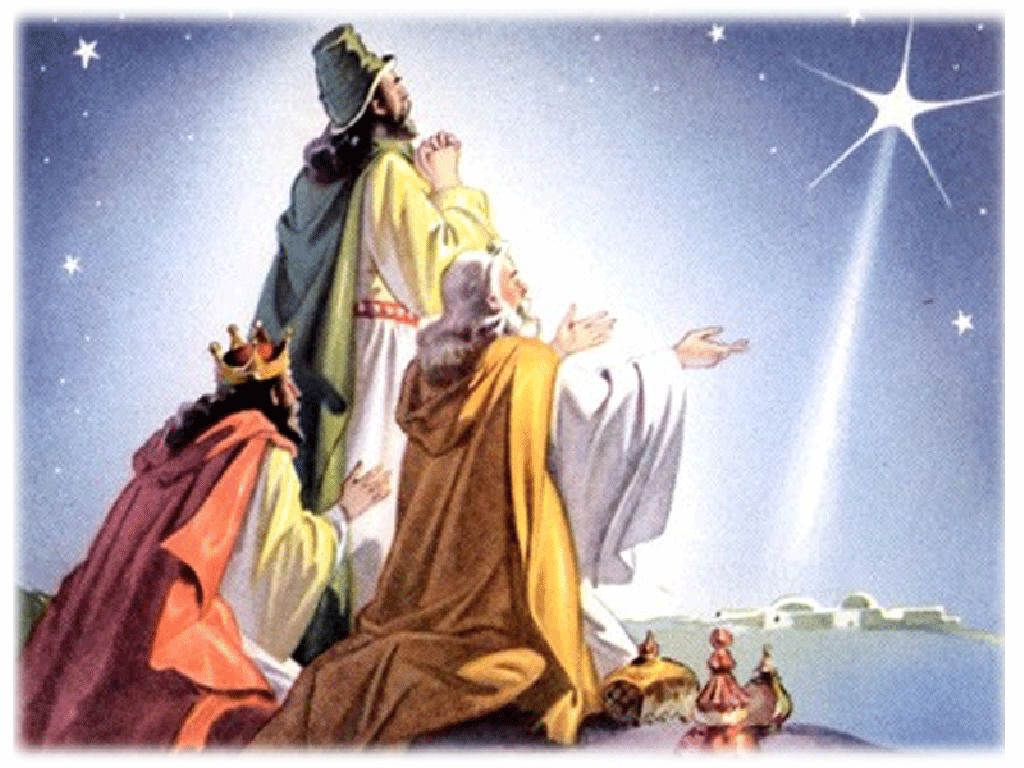 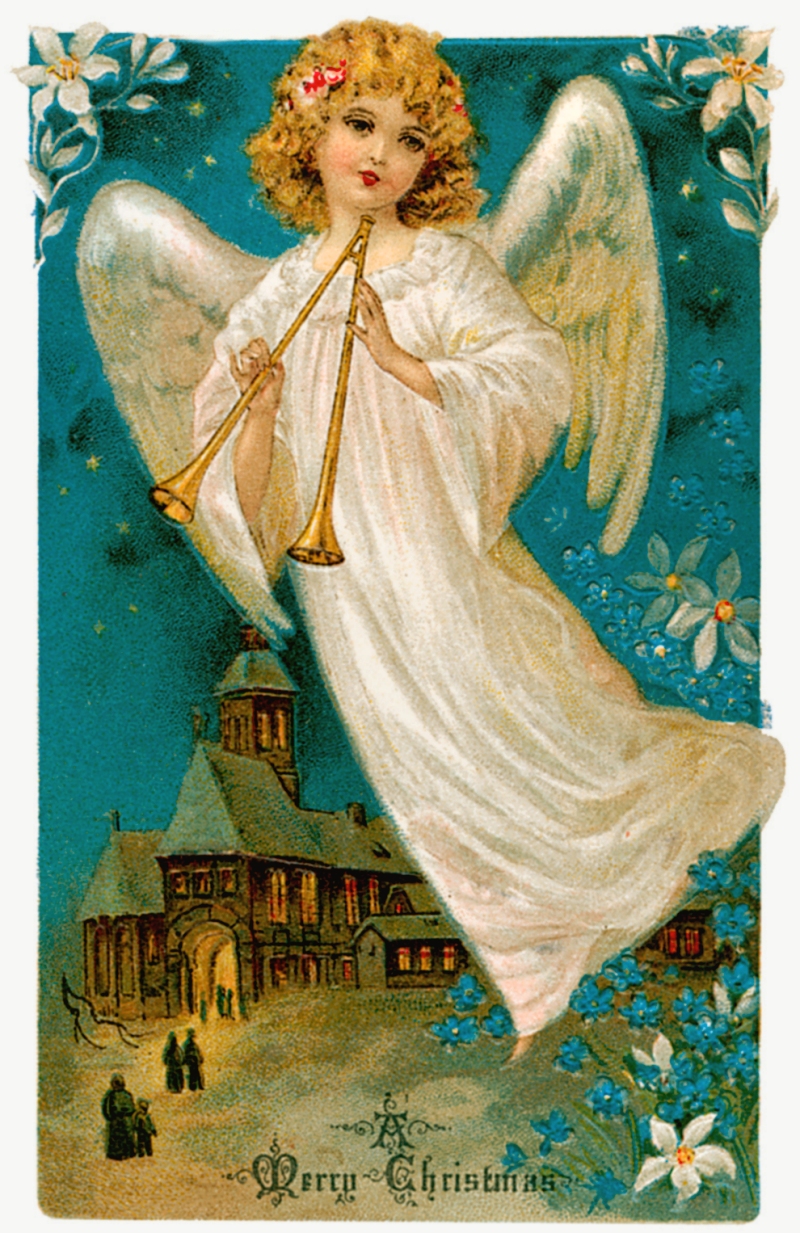 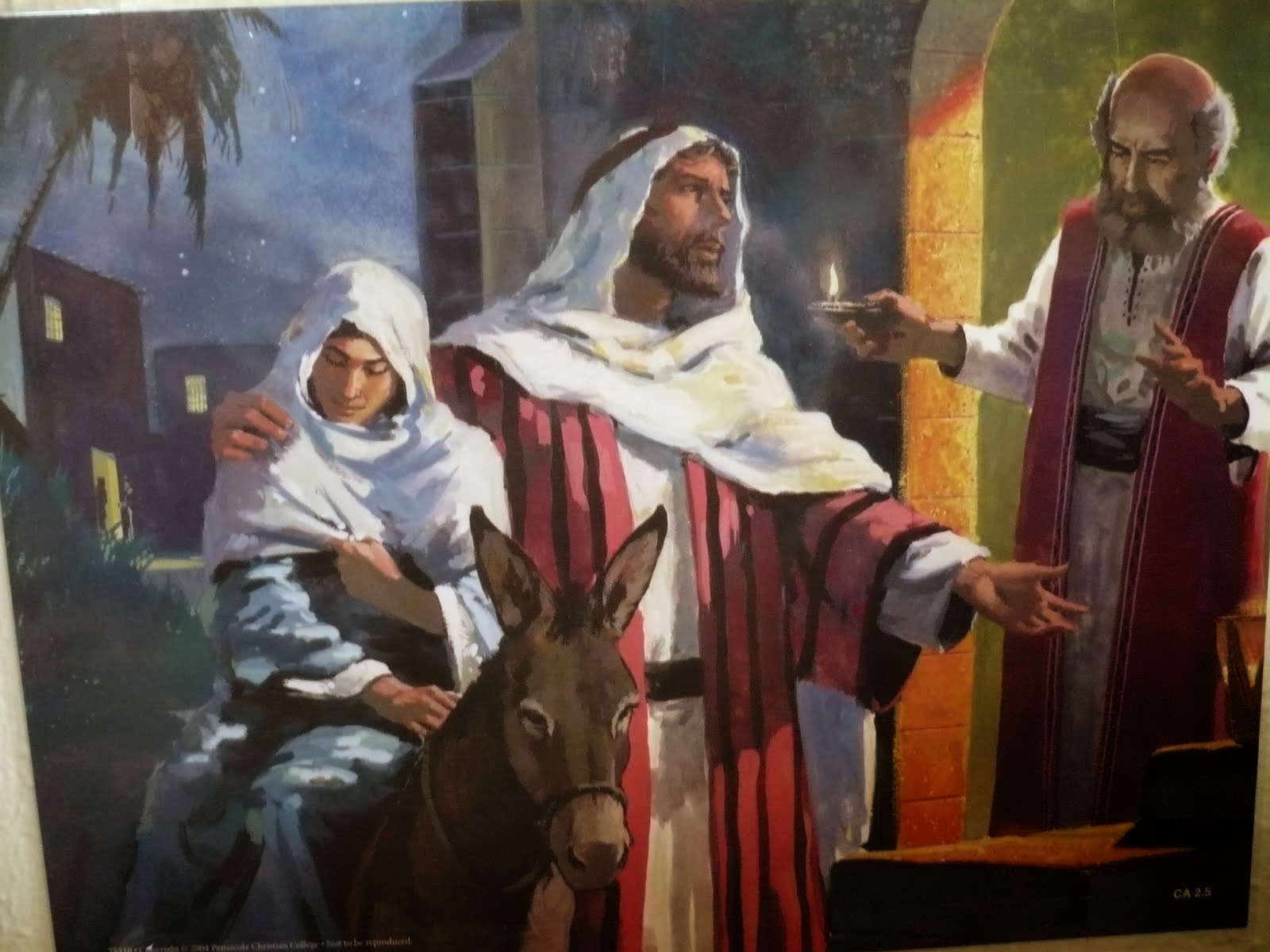 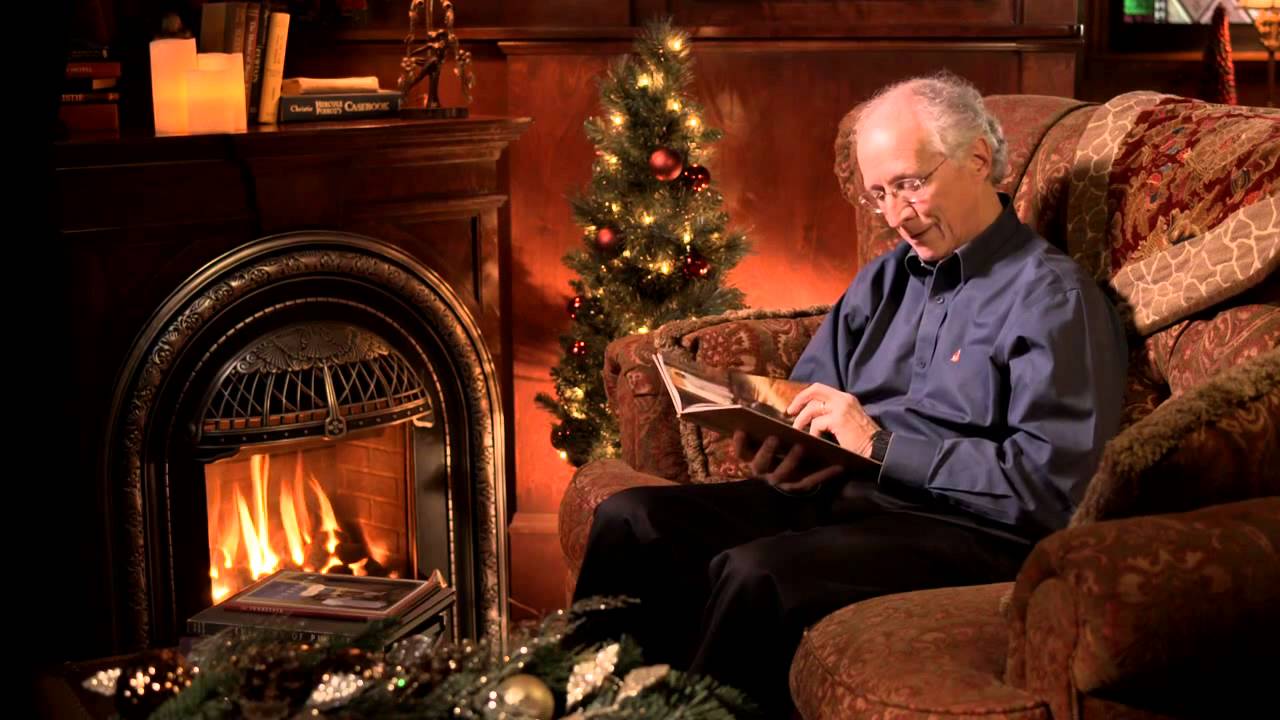 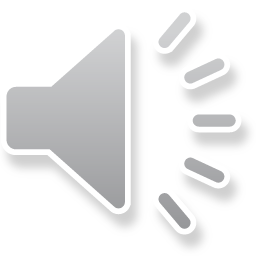 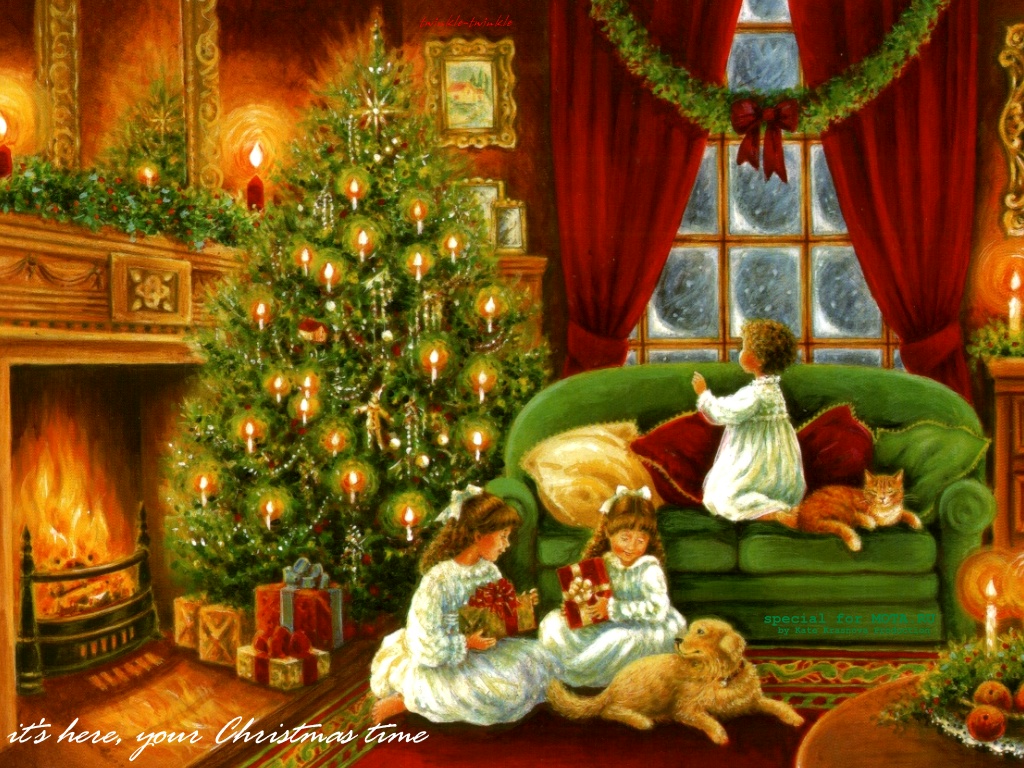 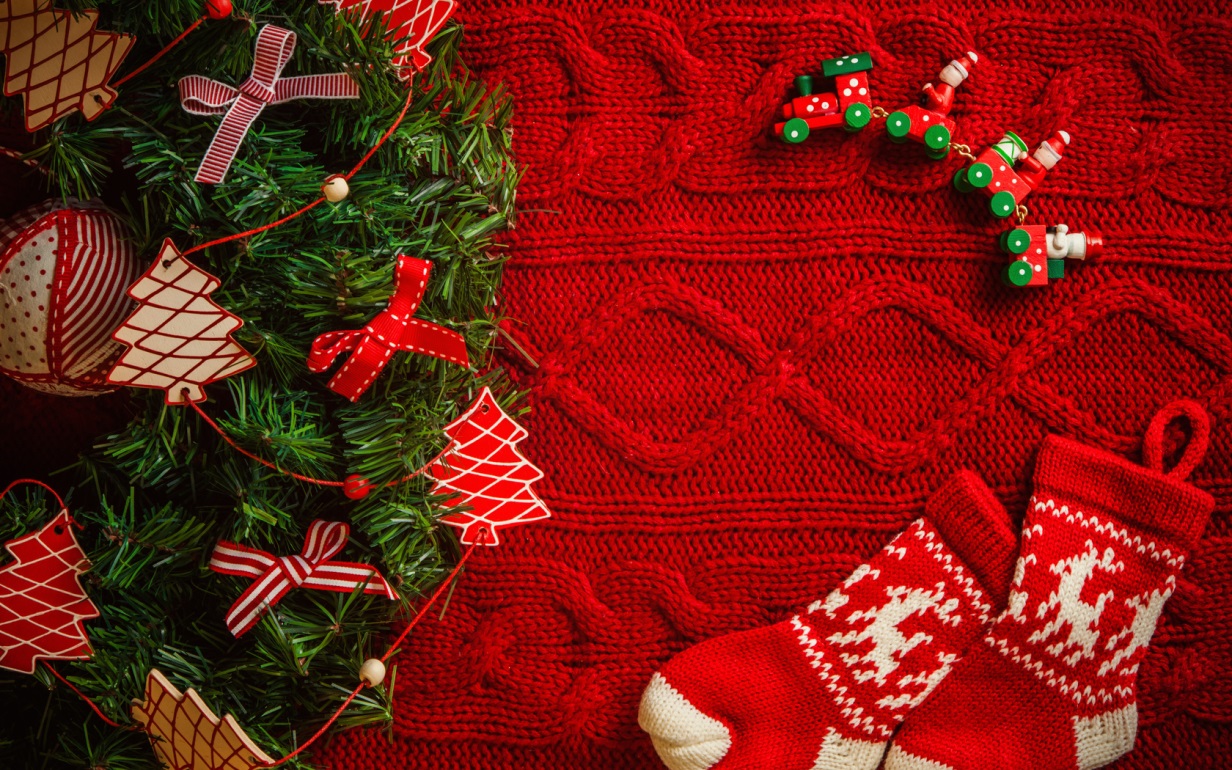 MERRY CHRISTMAS